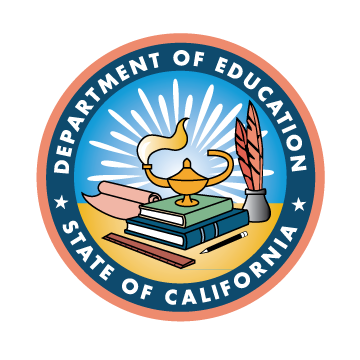 Student Disciplinefor Non Public Schools (NPS) 2021 - 2022
Overview
Requirements
File Layouts
Implementation
Tony Thurmond
State Superintendent of Public Instruction
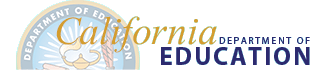 Meeting Materials
The materials referenced in today’s presentation can be found at the following link:  https://cde.box.com/s/glnty5gbmp6jpl1q8cnb1iu3tsv3nwha
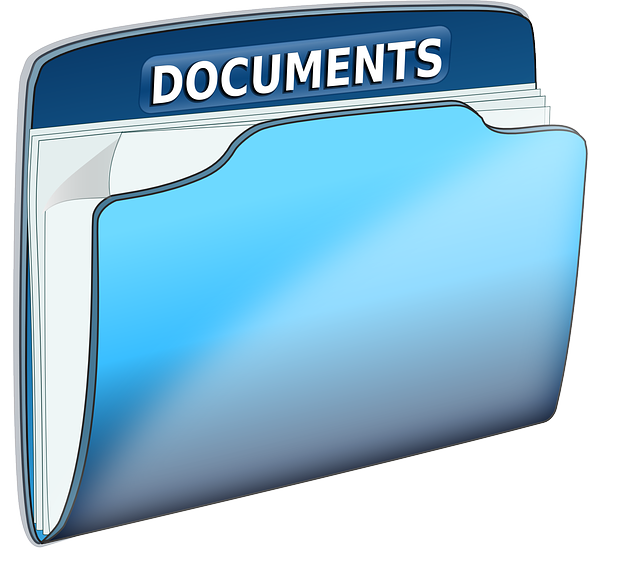 Presenters
Shiyloh Duncan-Becerril, Associate Director, Special Education Division, California Department of Education
Nathaniel Holmes – Client Services, California School Information Services
Brandi Jauregui – CALPADS Operations Office, California Department of Education
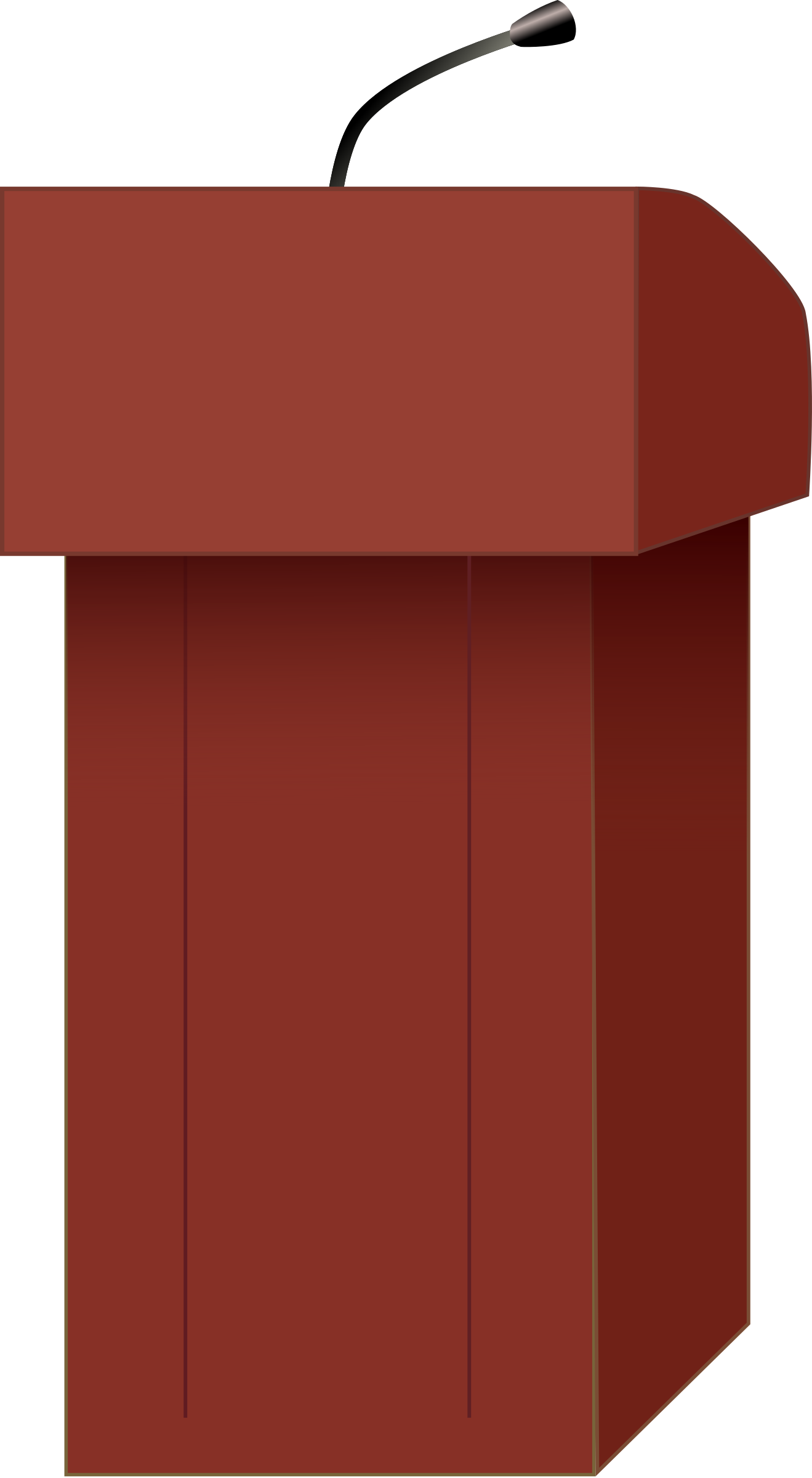 Student Discipline for NPS v.2.0  May 5, 2022
3
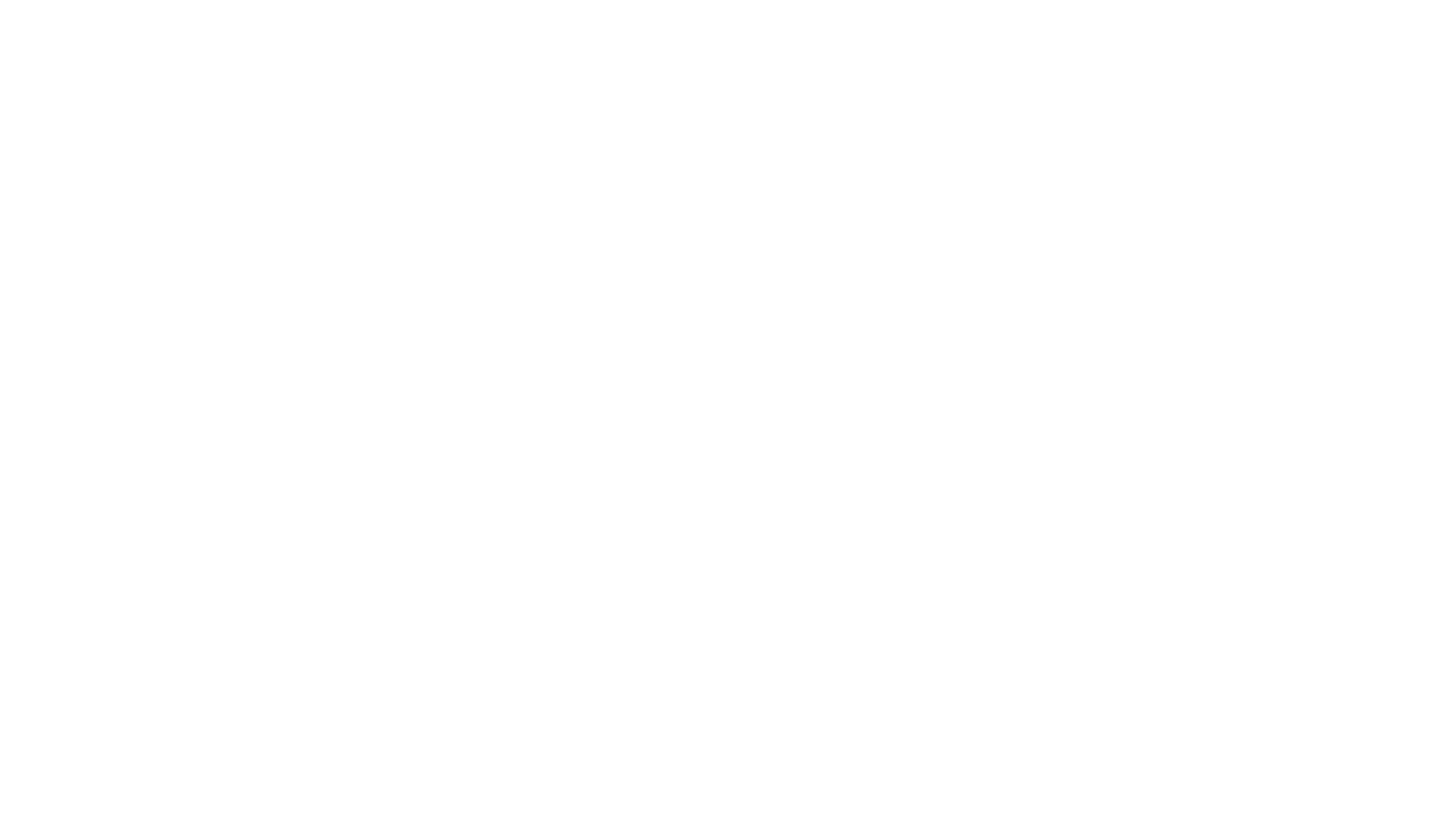 Purpose
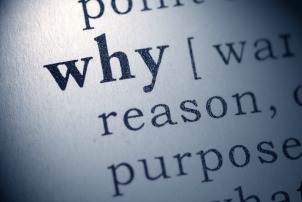 Provide student expulsion and suspension information to satisfy Every Student Succeeds Act (ESSA) requirements related to "persistently dangerous" schools and the Uniform Management Information Reporting System (UMIRS)
To determine persistently dangerous schools
Provide student suspension and expulsion counts and related information for students with disabilities for federal Individuals with Disabilities Education Act (IDEA) reporting.
Provide information regarding the use of restraint and seclusion for students receiving either general education or special education to the fulfill statutory requirements of AB 2657
Student Discipline for NPS v.2.0  May 5, 2022
4
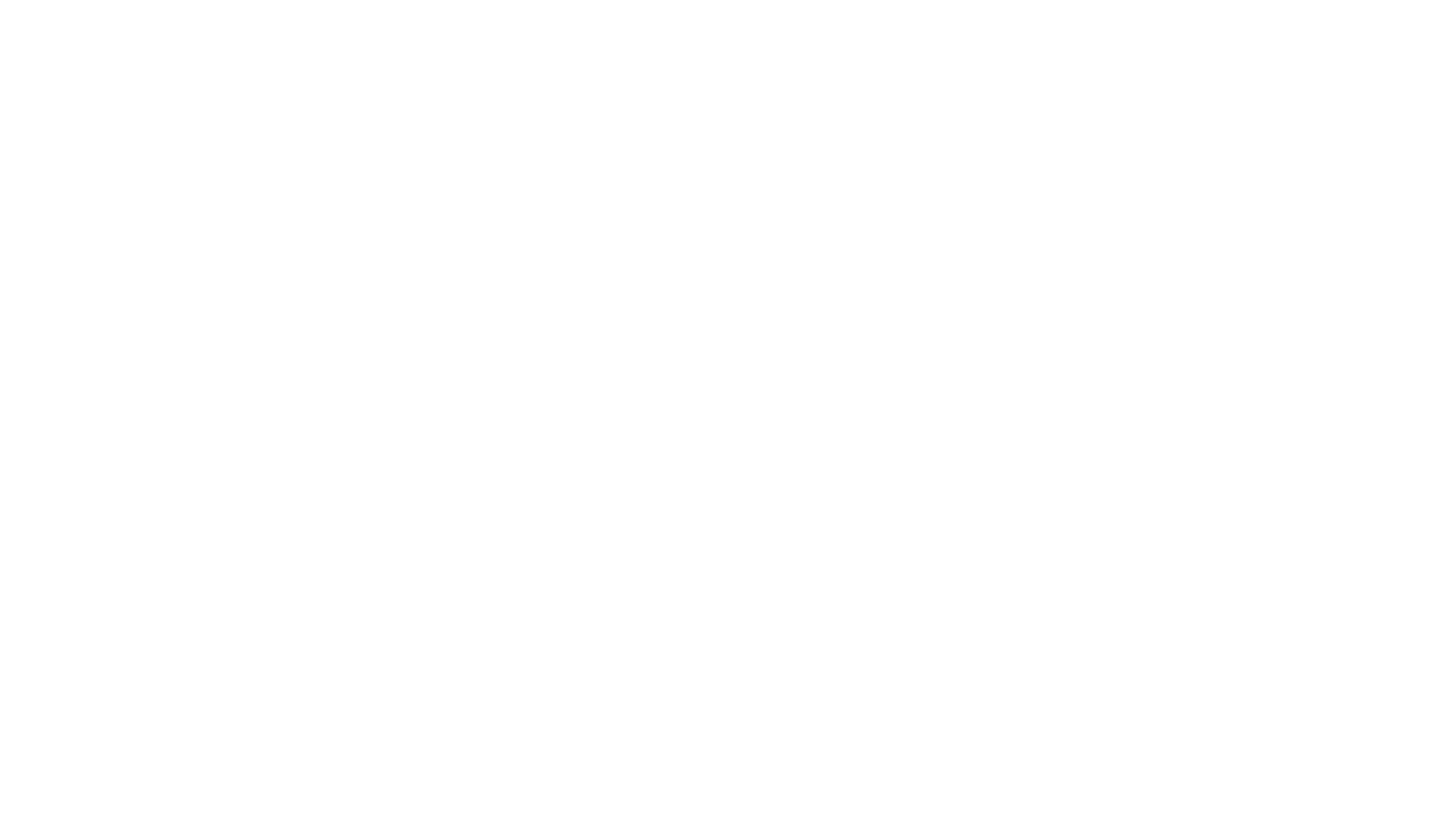 Required Data
Student Discipline for NPS v.2.0  May 5, 2022
5
What the Prior Year Data Have Shown
Student Discipline for NPS v.2.0  May 5, 2022
6
Expectations
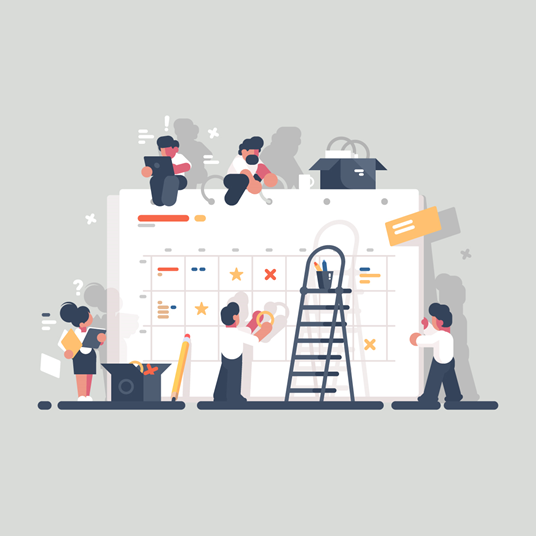 The CDE will collect incident data from LEAs as part of its End-of-Year (EOY) 3 submission. LEAs should be currently collecting student incident data in their local systems including the use of restraints and seclusion. The EOY submission, is a cumulative collection that includes all incidents that occurred between July 1 and June 30 of the academic year.
NPS schools are expected to track incident data for all students referred by their districts of special education accountability (DSEA) and provide the data back to the DSEA to meet federal reporting requirements for IDEA.
Student Discipline for NPS v.2.0  May 5, 2022
7
Expectations
LEAs and NPS schools must have policies and procedures in place to identify, document, and report incidents involving restraint and seclusion for students with disabilities
LEAs and NPS schools should ensure that all staff are appropriately trained
CALPADS Administrators should not have to determine what discipline records are reportable incidents
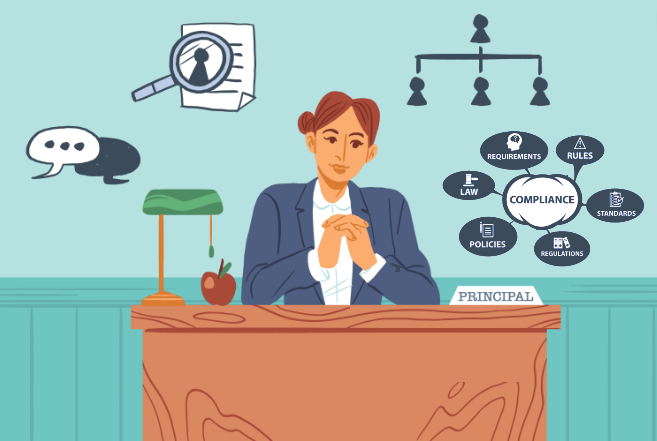 Student Discipline for NPS v.2.0  May 5, 2022
8
[Speaker Notes: LEAs must have policies and procedures in place to identify, document, and report incidents involving restraint and seclusion for students with disabilities. However, because these data will be collected for all students, it is imperative that LEAs ensure that all staff are appropriately trained. It is also important for site administrators to be actively involved in ensuring that policies and procedures are followed and that CALPADS Administrators are not having to determine what constitutes incidents Involving statutory offenses or those of restraint and seclusion that must be reported as described in AB 2657.]
Terminology
Incident -  An event resulting in the use of physical restraint, mechanical restraint, or seclusion or a statutory offense is committed. Each incident may have multiple students involved, and each student may commit multiple offenses during a single incident
Incident Result -  Outcome or result of an incident for a specific student
Statutory Offense – Student violations of Education Code Sections 48900 and 48915 
Seclusion - the involuntary confinement of a pupil alone in a room or area from which the pupil is physically prevented from leaving
Behavioral Restraint 
Mechanical Restraint – Use of a device or equipment to restrict a pupil’s freedom of movement
Physical Restraint – A personal restriction that immobilizes or reduces the ability of a pupil to move his or her torso, arms, legs, or head freely
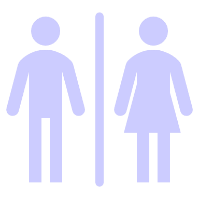 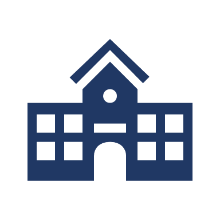 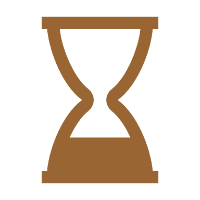 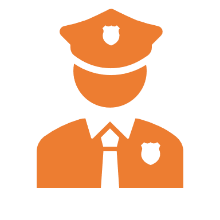 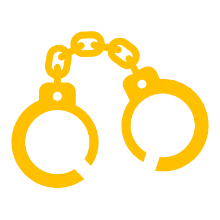 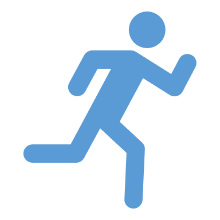 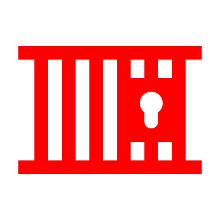 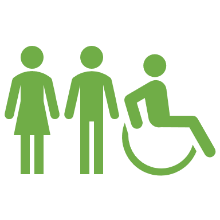 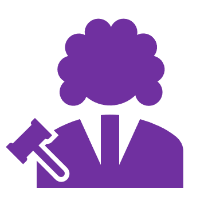 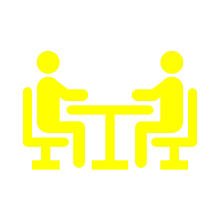 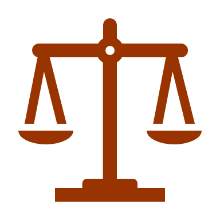 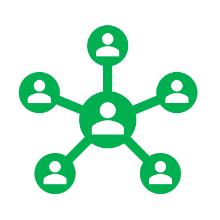 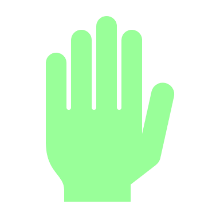 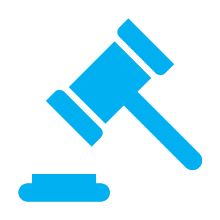 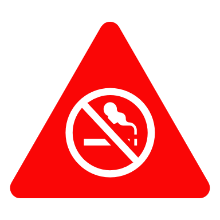 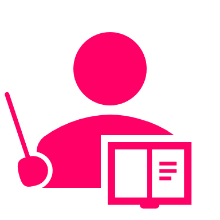 Student Discipline for NPS v.2.0  May 5, 2022
9
Incident Scenarios
Scenario 2
Student
Incidents may be reported for a single student with no offense or with multiple students and multiple offenses
Scenario 1
Student 2
Student 1
Result 1
Scenario 3
Result 1
Result 2
Offense 1
Offense
Offense 2
Scenario 4
Student Discipline for NPS v.2.0  May 5, 2022
10
[Speaker Notes: Incidents can be reported any number of ways, with multiple students, multiple offenses. Conversely an incident may consist of a single student with no offense.
Scenarios:
A single student incident where the student committed multiple offensives.
A single student incident where no offenses (violation of ed code 48915 0r 48900) was committed.
A single student incident with a single offense.
A multiple student incident, with multiple offense committed.]
Incident Data Gathering
LEAs should record the detailed information for each incident
Student Discipline for NPS v.2.0  May 5, 2022
11
[Speaker Notes: The federal requirements required discipline data to be reported at the Incident level.

Incident: The event that occurred (food fight, fight etc.)
Offense: The infringement or violation of Ed code the student committed within the Incident]
Discipline File Types
Student Discipline for NPS v.2.0  May 5, 2022
12
Record Relationships
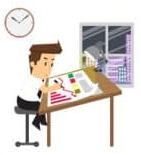 Student enrollment must exist in the CALPADS ODS at the school of attendance for the academic year
SENR
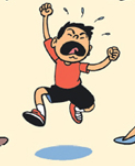 SSID
School of Attendance
Academic Year
Incident is created at the school of attendance
Incident ID
School of Attendance
Academic Year
SINC
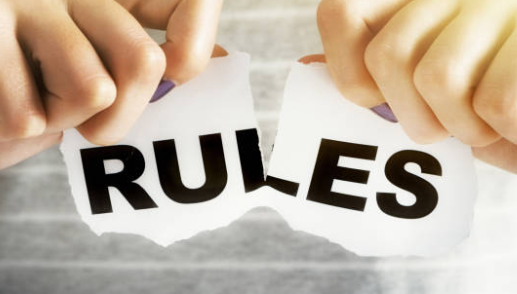 Student offense (if applicable) is linked to incident
SSID
Incident ID
School Of Attendance 
Academic Year
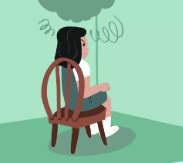 The incident results are linked to the student and incident
SOFF
SIRS
Student Discipline for NPS v.2.0  May 5, 2022
13
Student Incident (SINC) File
Incident 1
Incident 2
Key Fields
Incident ID Local - Identifier must be unique for the incident, within the School of Attendance and Academic Year. NPS sites should create their own unique identifiers in the system of record, however when LEAs enter these incidents into the SIS, this ID may change.
Incident Occurrence Date - The date on which a Incident occurred.
Statutory  Offense Indicator - An Indicator of whether or not the incident involved one or more students committing at least one reportable offense pursuant to Education Code 48900/48915. Determines whether or not Student Offense records are required for a student for an incident.
Student Instructional Support Indicator - An indicator of whether or not a student is receiving instructional support from the local educational agency during a disciplinary action. A Y would indicate that the student is receiving instructional support; an N would indicate that the student is not receiving any instructional support (a total cessation of educational services). For students with disabilities this is an indication that the student is receiving instructional support per their Individualized Education Program (IEP).
Removal to Interim Alternative Setting Reason Code - A coded value representing the reason a student was removed to an interim alternative setting for 45 days or less (45 day placements).
14
Student Discipline for NPS v.2.0  May 5, 2022
Student Incident Results (SIRS) File
Incident 1
Incident 2
Key Fields
Incident ID Local - Identifier must be unique for the incident, within the School of Attendance and Academic Year.
Incident Result Code - A coded value representing the actions taken against the student for a specific incident. 
Incident Result Authority Code - An Incident Result Authority is an agency which authorizes any Incident Result for a student.
Incident Results Duration Days - The length of time, in school days, that an Incident Result for a student for a specific incident lasted. (Not required for restraint or seclusion)
Incident Result Modification Code - An Incident Result Modification is a code describing a modification made to a disposition, such as shortening the term of the suspension or expulsion.
Student Discipline for NPS v.2.0  May 5, 2022
15
Student Offense (SOFF) File
Incident 1
Incident 2
Key Fields
Incident ID Local - Incident ID Local - Identifier must be unique for the incident, within the School of Attendance and Academic Year. NPS sites should create their own unique identifiers in the system of record, however when LEAs enter these incidents into the SIS, this ID may change.
Student Offense Code - A Student Offense is a category describing an allegation or reason for which a student was suspended or expelled from school. In rare cases, a Student Offense may not result in a suspension or expulsion.
Weapon Category Code - A Weapon Category is category describing which type of firearm or other weapon was used in an incident occurring within the jurisdiction of a local educational agency.
Student Discipline for NPS v.2.0  May 5, 2022
16
Complete Submission
Incident 1
Incident 2
17
Student Discipline for NPS v.2.0  May 5, 2022
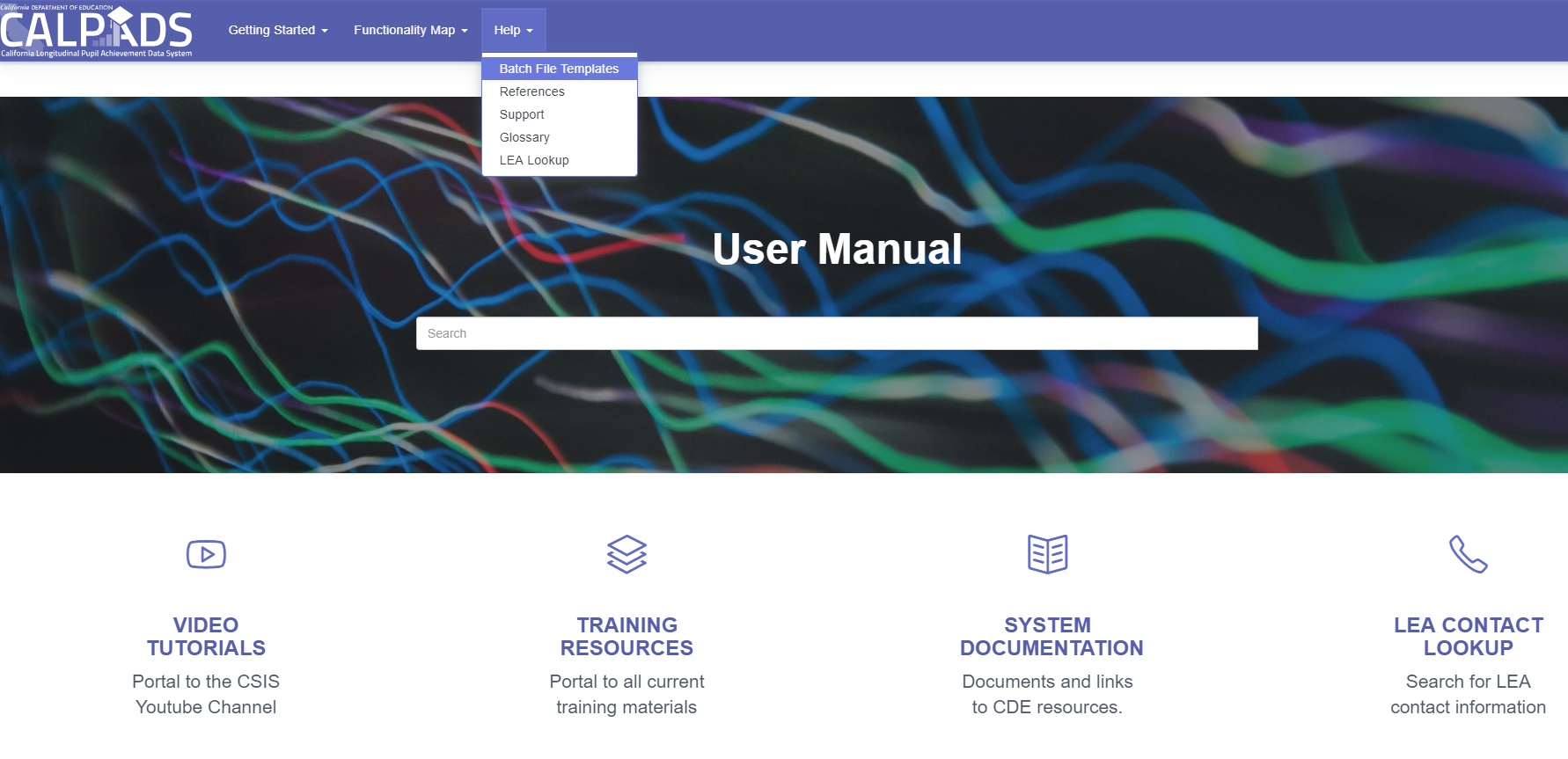 The CALPADS User Manual provides instructions and tips for using batch file templates
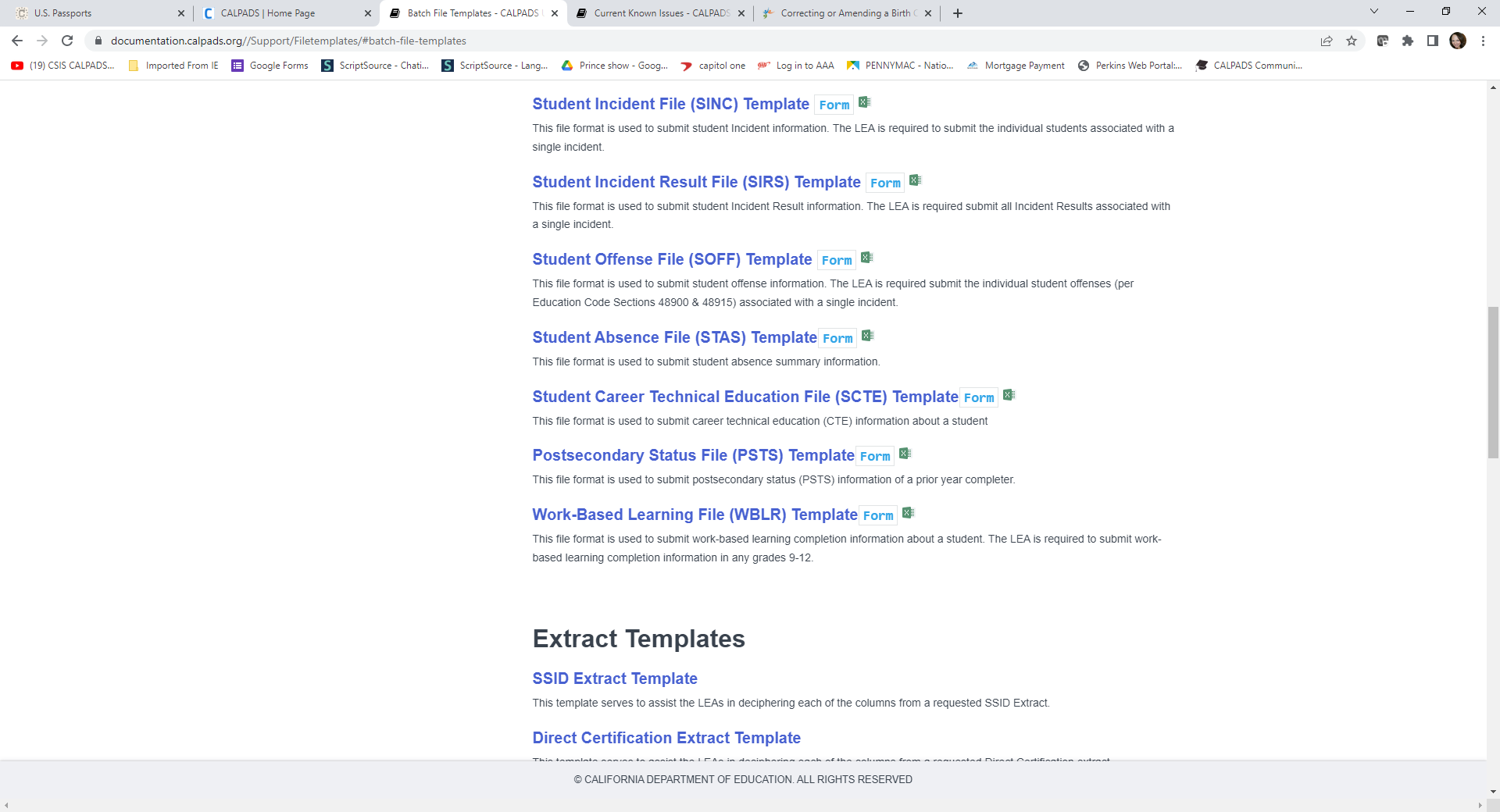 The batch file templates are located in the CALPADS User manual under the Help menu
https://documentation.calpads.org/Support/FileTemplates/
Student Discipline for NPS v.2.0  May 5, 2022
18
[Speaker Notes: The CALPADS user manual features links to the Batch file template in CALPADS in the help menu.]
CALPADS File Specifications (CFS)
This document contains:
CALPADS file formats.
Data element definitions. 
Information required for submitting files.
Student Discipline for NPS v.2.0  May 5, 2022
19
Code Set
This document contains all codes used in CALPADS
Student Discipline for NPS v.2.0  May 5, 2022
20
Reporting Timelines – Key Dates
LEA Approval
SELPA Approval
Fall 1
Deadline
EOY Amendment Deadline
EOY Submission Window Opens
NPS sends SINC, SOFF, SIRS files to LEAs
July 29
August 26
July 15
May 9 (DELAYED)
2022
2022
2022
2022
July 1 – June 15
2022
Student Discipline for NPS v.2.0  May 5, 2022
21
Next Steps – Things to consider
Where and how will this information be tracked?
Are there changes needed to the student information system to track this?
Who will be responsible for tracking the information?
Who will be responsible for getting this information to the LEAs and assisting in the resolution of errors?
Find an LEA’s CALPADS Administrator:  https://csis.fcmat.org/calpads-lea-contacts
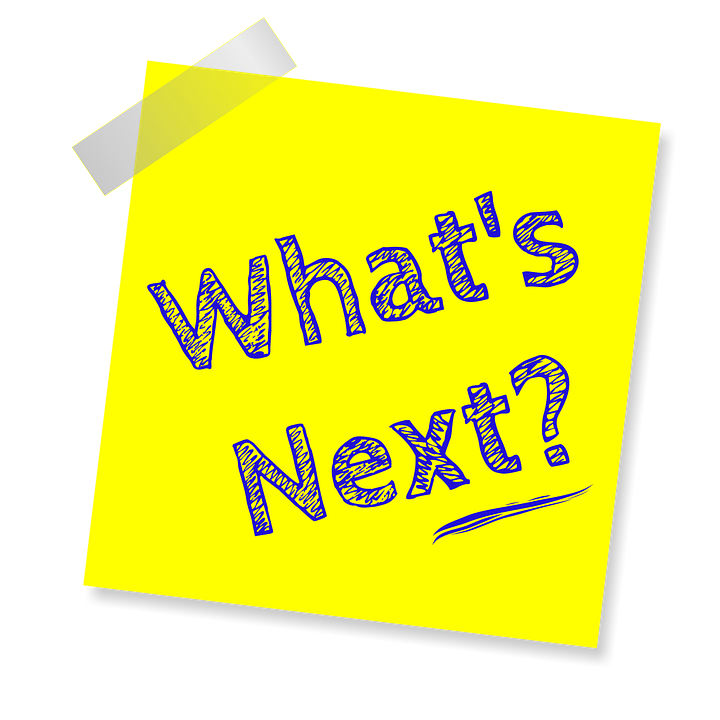 Student Discipline for NPS v.2.0  May 5, 2022
22
Communicate
NPS school staff and the public agency they contract with should have established communications.
It is expected that the first resource be LEA personnel (SPED and SIS data coordinators)
Student Discipline for NPS v.2.0  May 5, 2022
23
Additional Resources
Here are some important resources related to Student Discipline reporting.
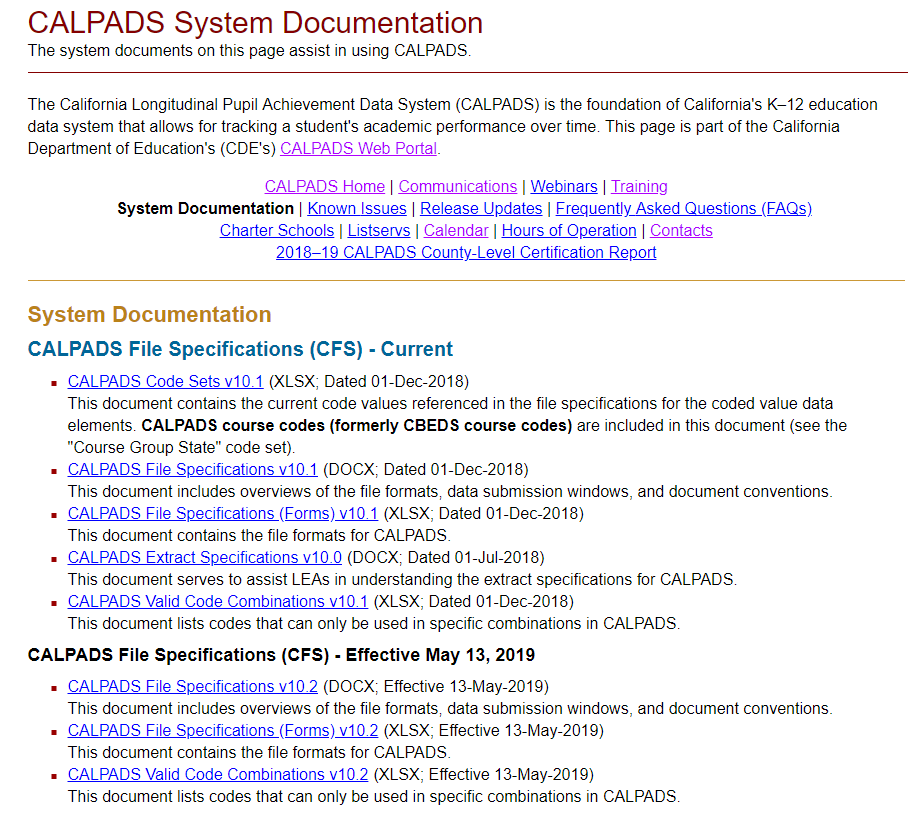 https://www.cde.ca.gov/ds/sp/cl/systemdocs.asp
https://www.cde.ca.gov/ds/sp/cl/systemdocs.as
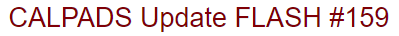 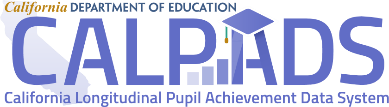 https://documentation.calpads.org/Support/References
https://csis.fcmat.org/resources/
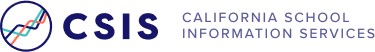 Student Discipline for NPS v.2.0  May 5, 2022
24
http://www2.cde.ca.gov/calpadshelp/default.aspx
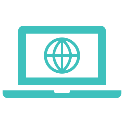 Web
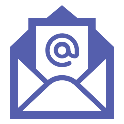 calpads-support@cde.ca.gov
Email
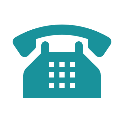 916-325-9210
Support
Phone
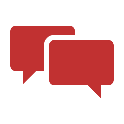 https://www.cde.ca.gov/ds/sp/cl/systemdocs.as
You can get help through these channels.
LEA Listserv
25
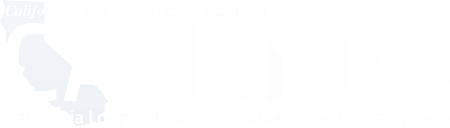 Thank You